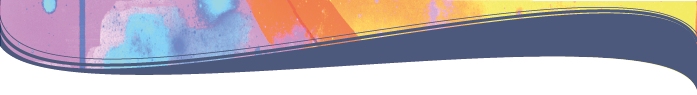 Overview of new knowledge on the LTGG emerging form the IPCC 2018-19 Special Reports
Presentation: Piers Forster (UK), Kirsten Zickfeld (Canada)
 Q&A: Pauline Dube (Botswana), Michael Taylor (Jamaica)
(all are authors of the IPCC SR1.5 report)
Scenarios compatible with the LTGG considered in the IPCC 2018-19 special reports

Information and knowledge gaps addressed in the IPCC 2018-19 Special Reports with regard to scenarios to achieve the LTGG and the range of associated impacts

Challenges and opportunities for achieving the LTGG, as identified in the IPCC 2018-19 Special Reports
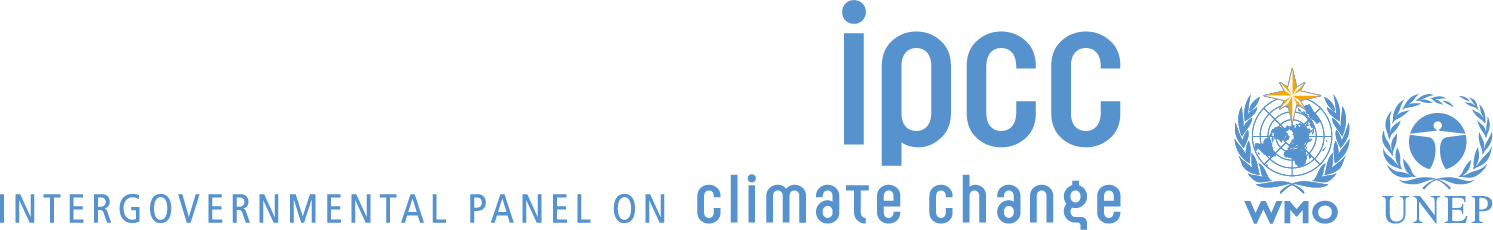 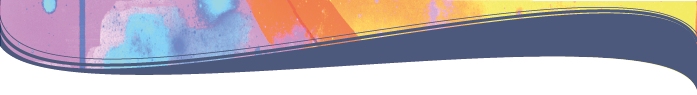 The talk covers:

Global warming to date
Link between regional and global warming 
CO2 and non-CO2 emission requirements for LTGG
Overshoot and stabilisation 
Remaining carbon budgets
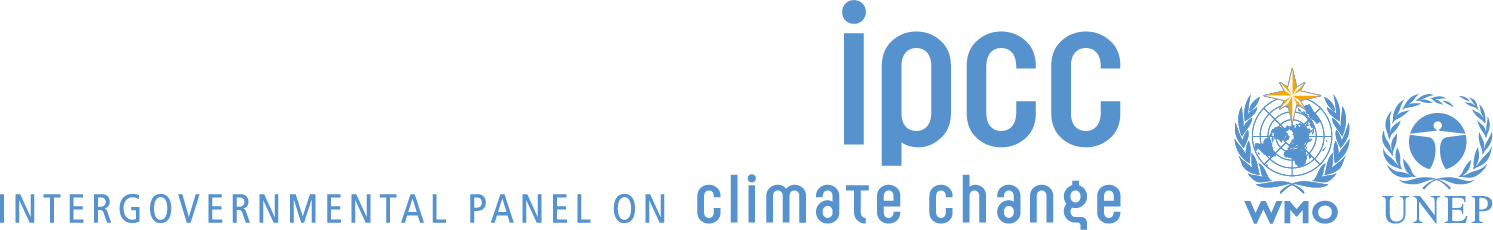 The best estimate of global warming from human-emissions was between 1.1 and 1.2oC above preindustrial levels in 2020 using SR1.5 methods and approximately matched the observed warming
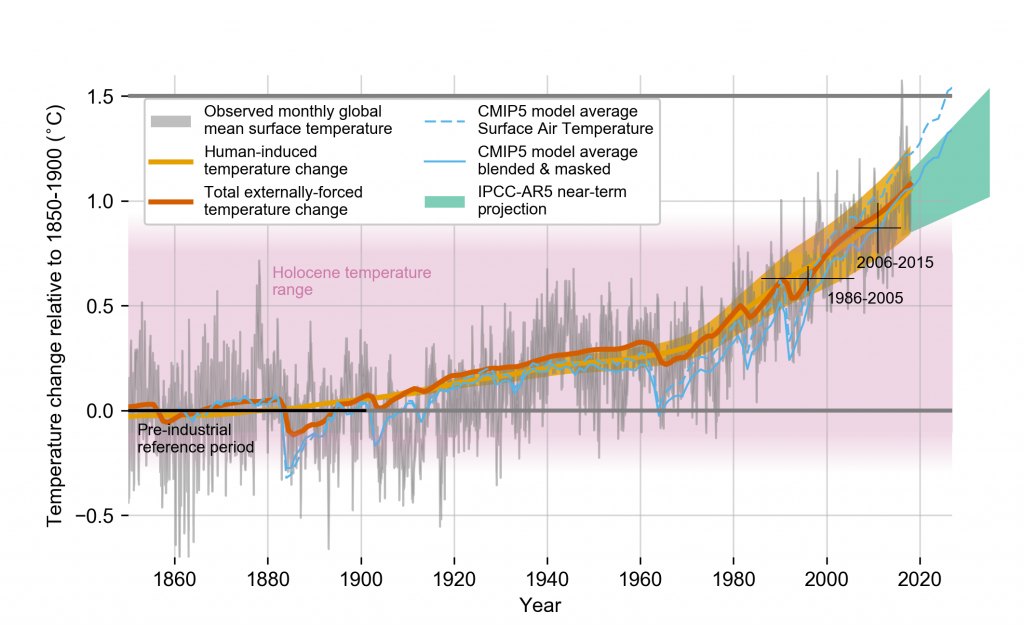 IPCC SR1.5 Report Figure 1.2
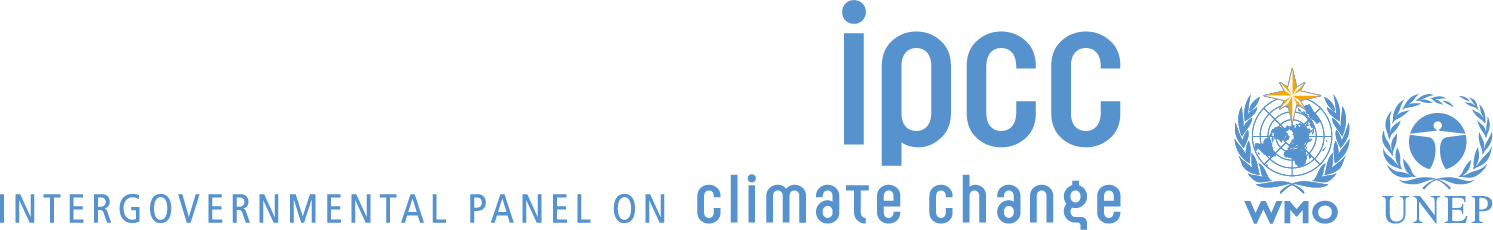 People are already living with climate change. Most impacts are expected to scale with warming level
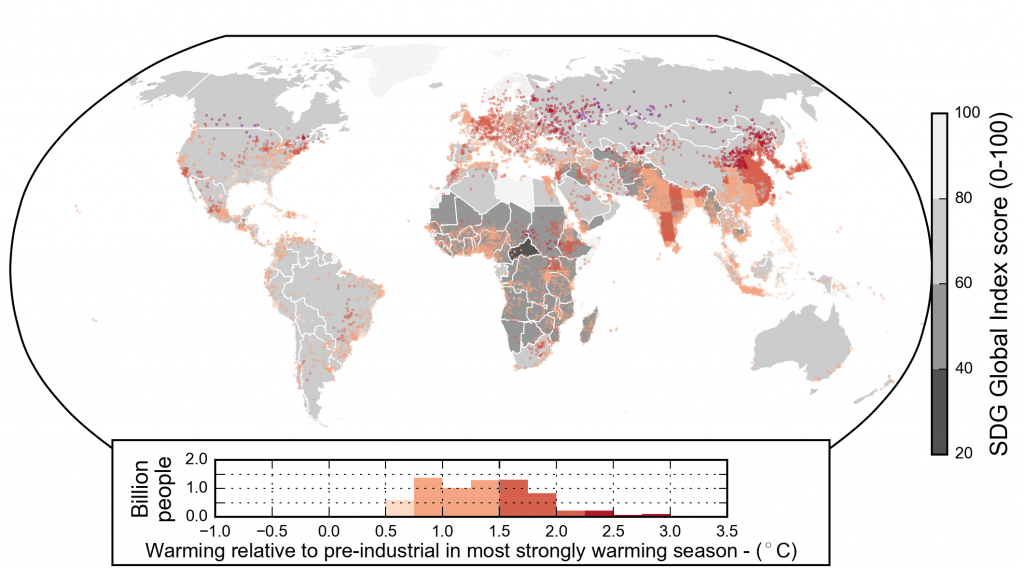 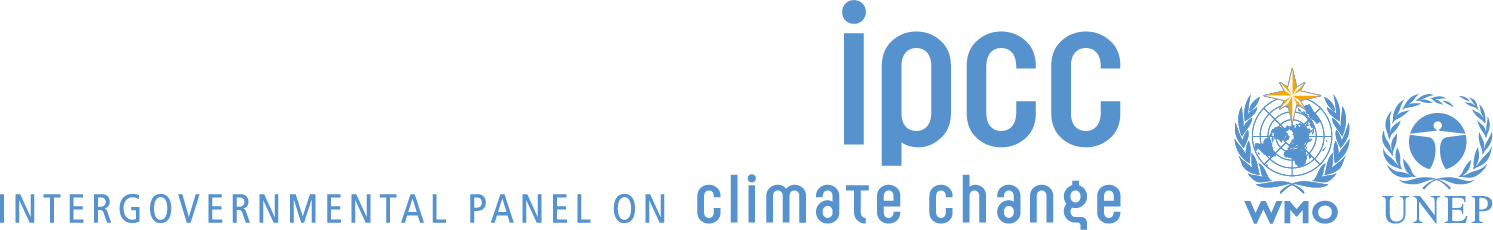 IPCC SR1.5 Figure 1.2
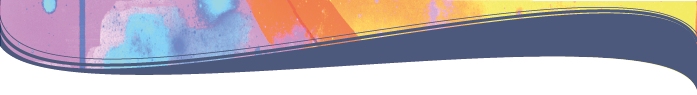 SPM1|
Cumulative emissions of CO2 and future non-CO2 radiative forcing determine the probability of limiting warming to 1.5°C
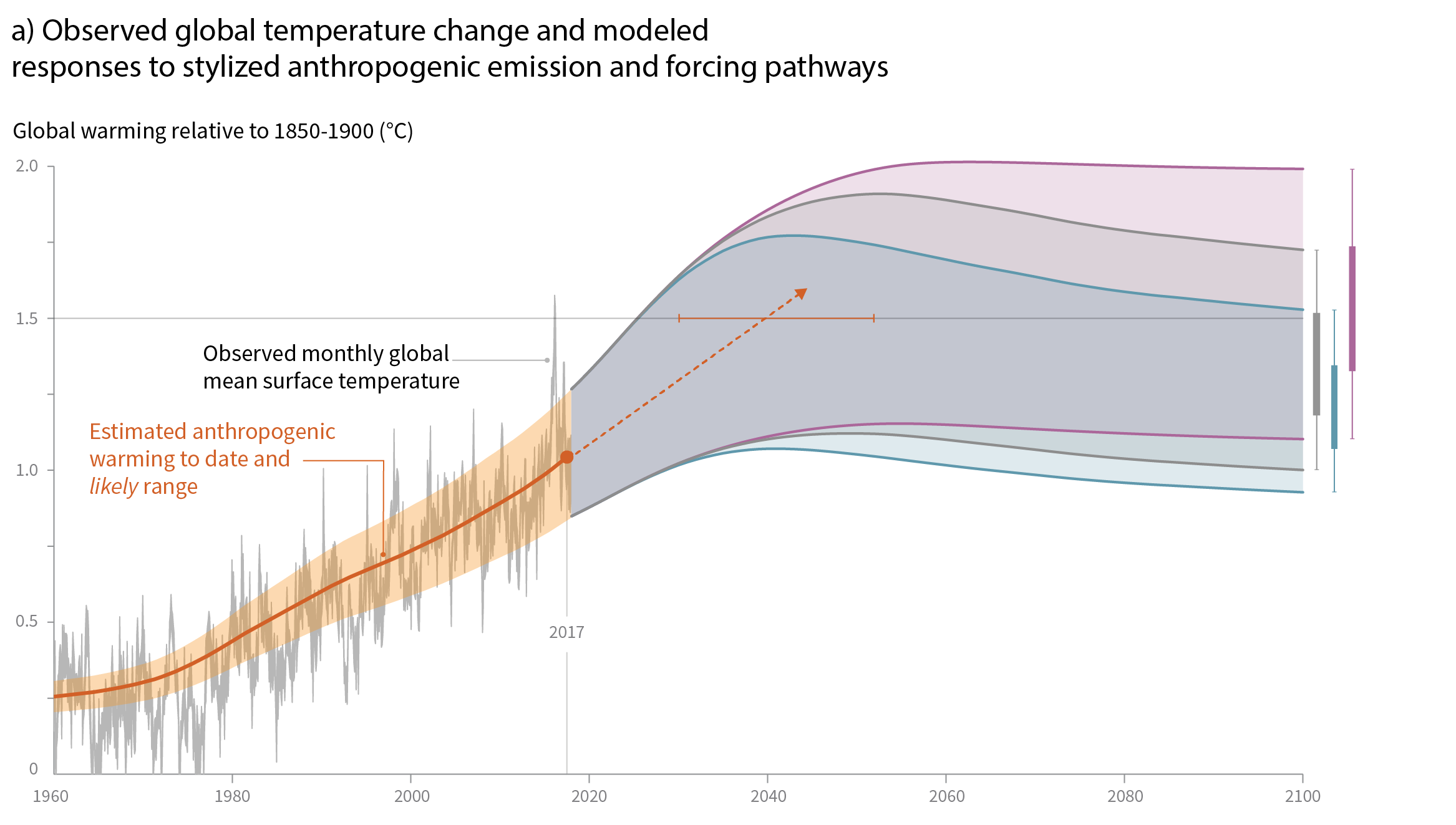 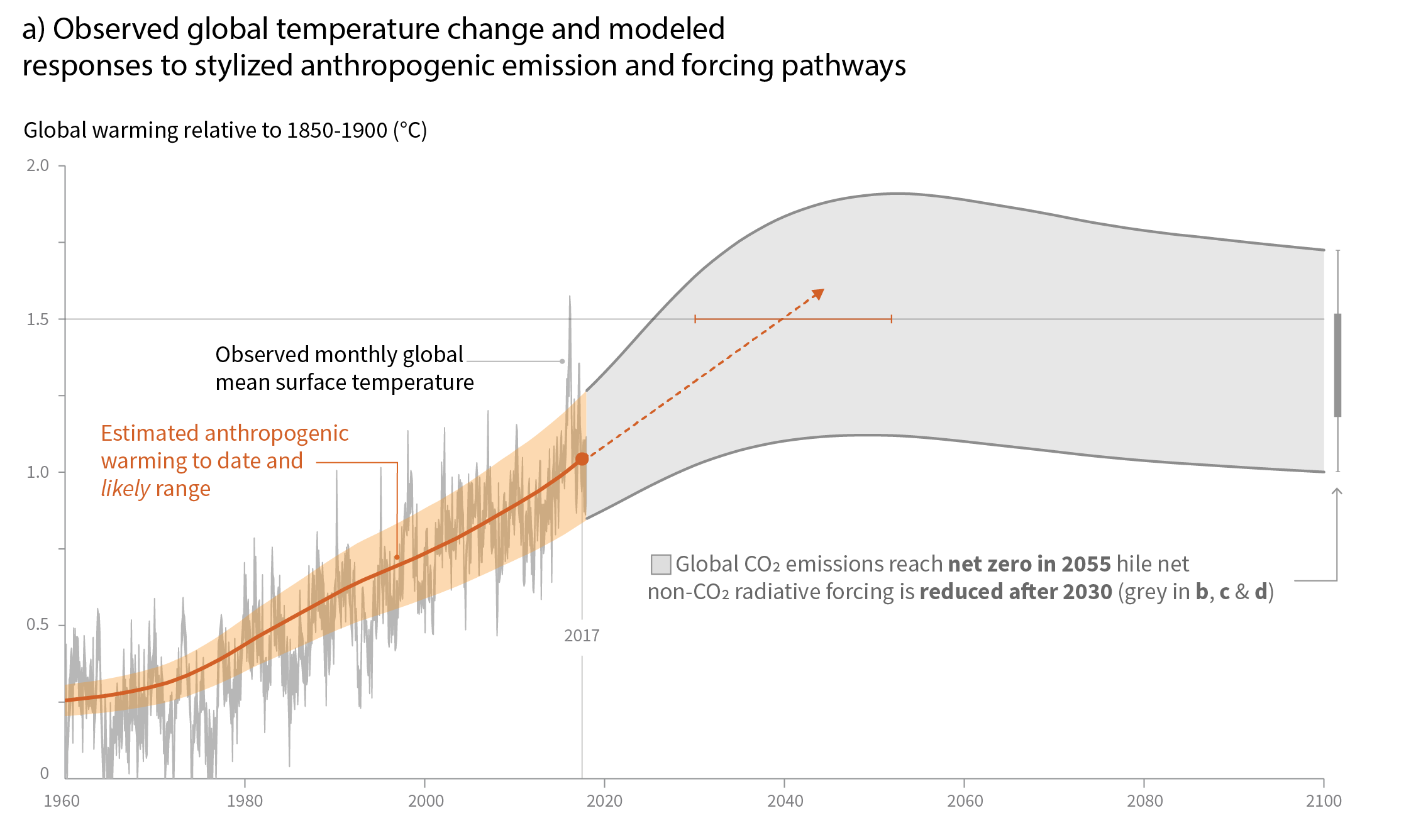 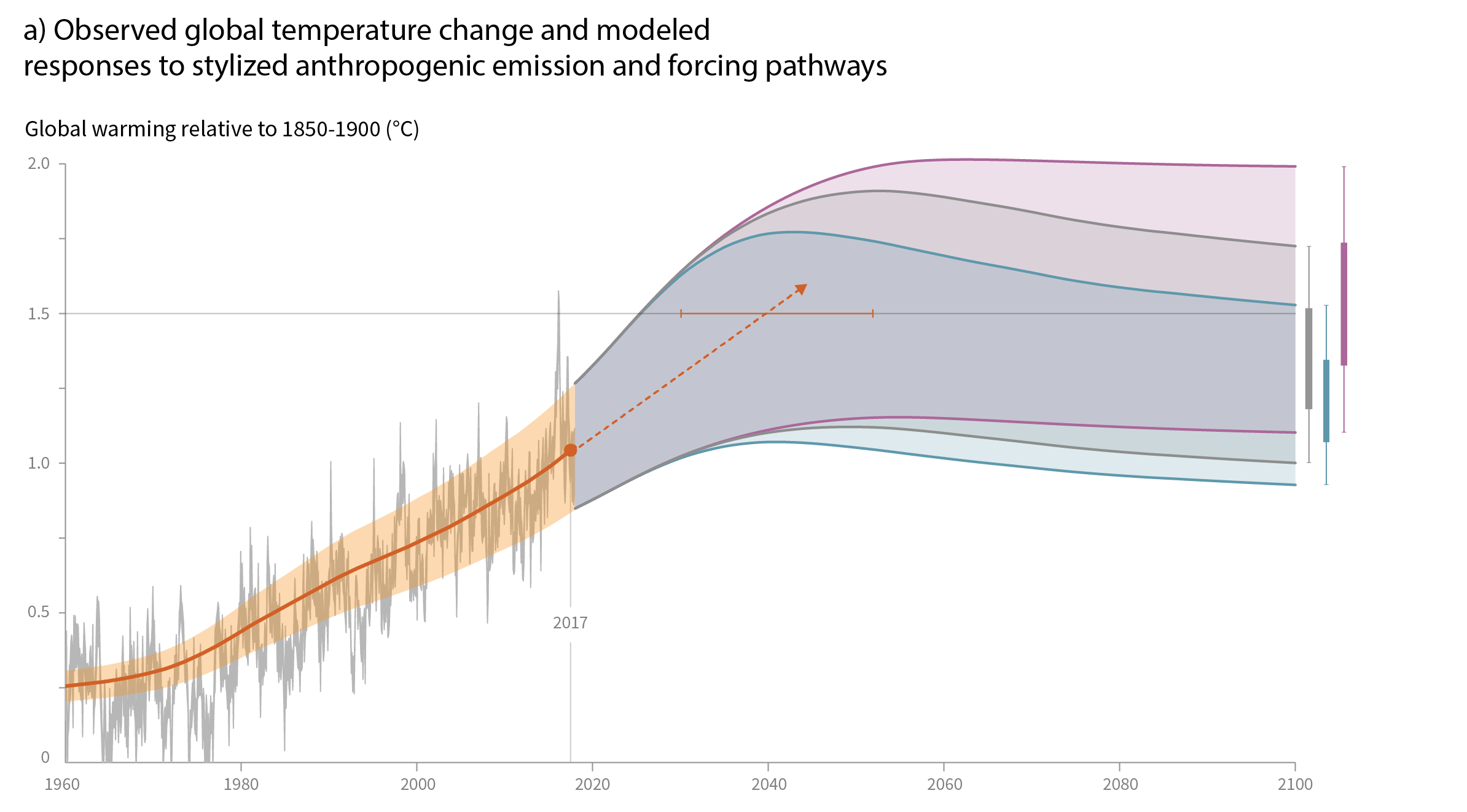 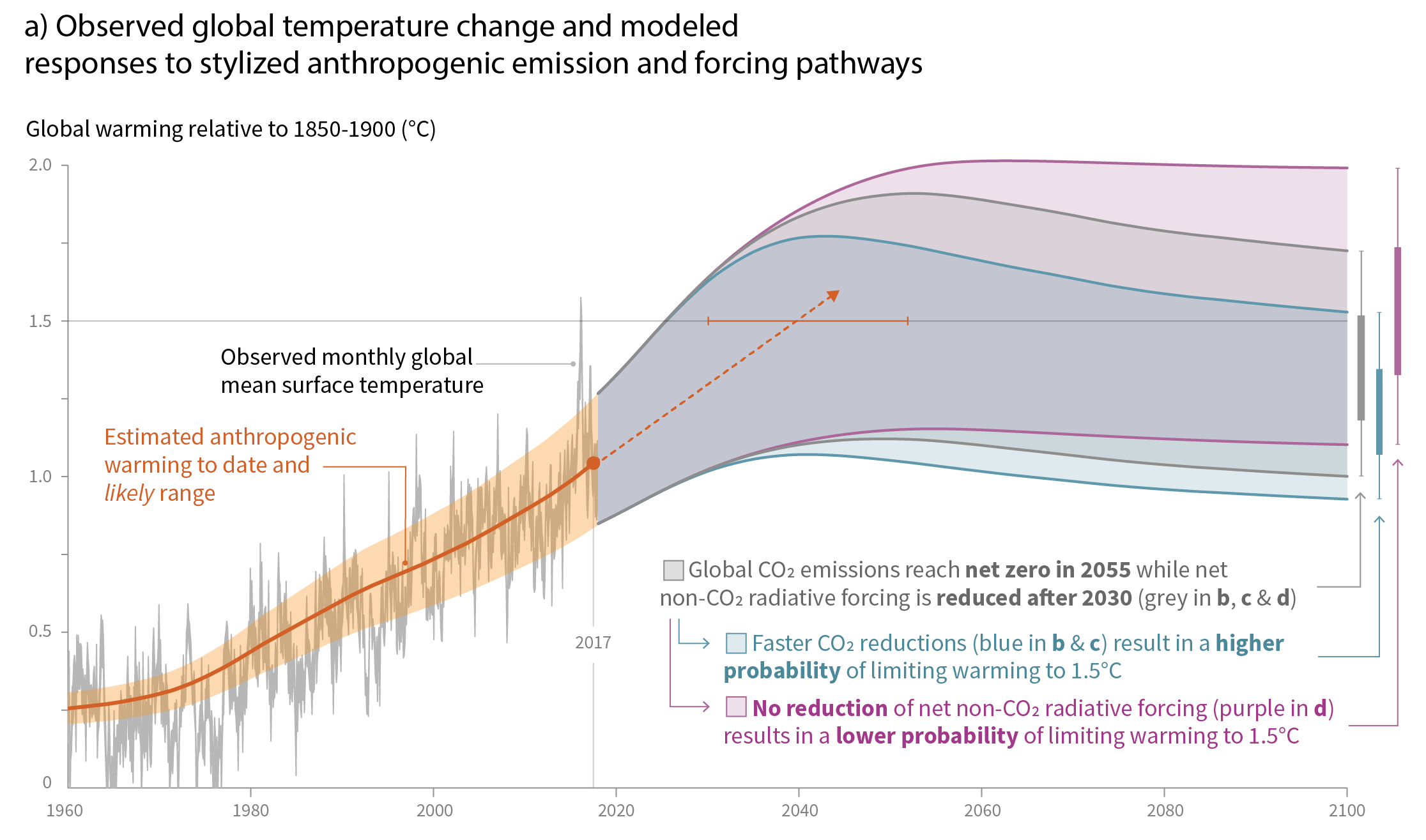 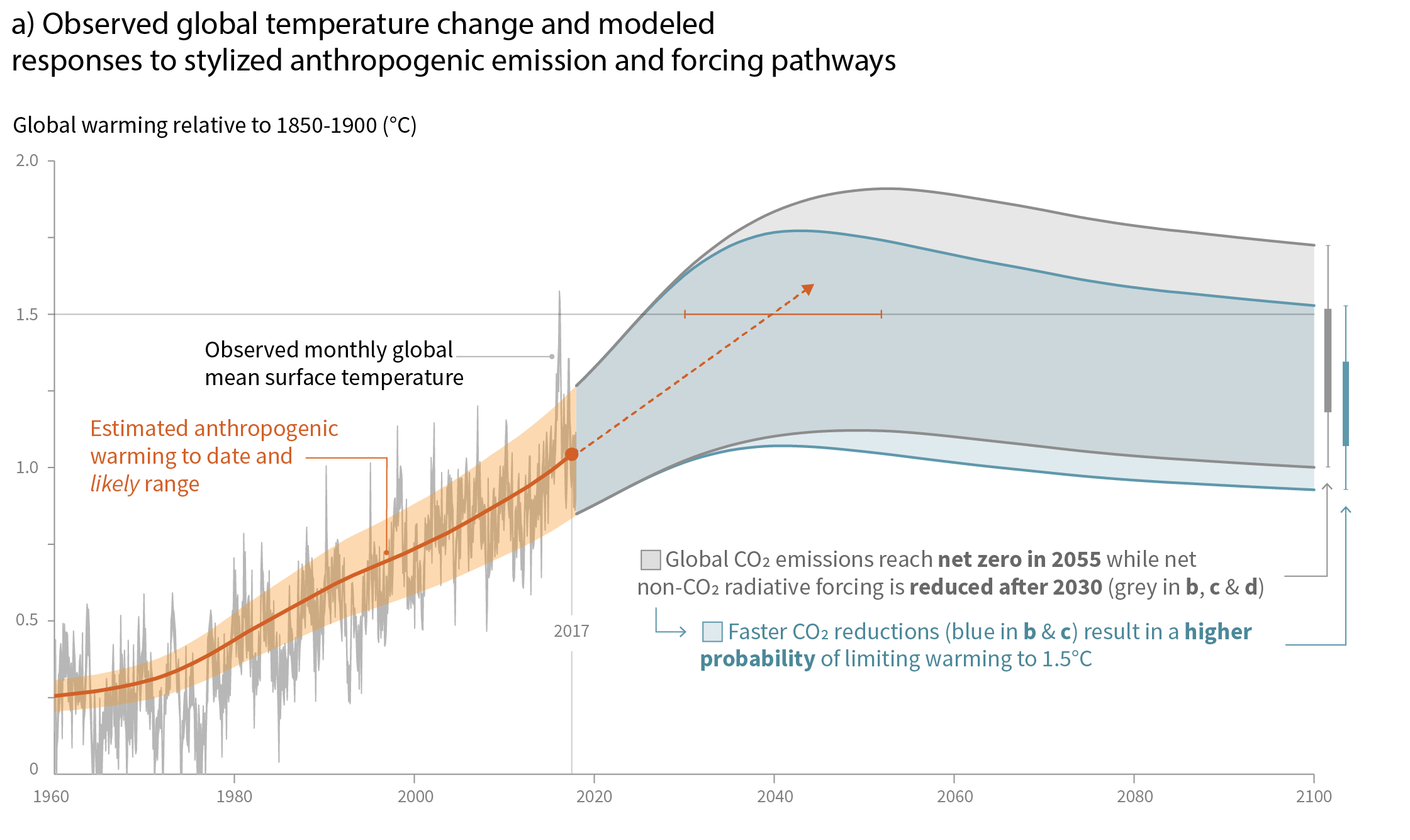 Maximum temperature rise is determined by cumulative net CO2 emissions and net non-CO2 radiative forcing due to methane, nitrous oxide, aerosols and other anthropogenic forcing agents.
Faster immediate CO2 emission reductions limit cumulative CO2 emissions
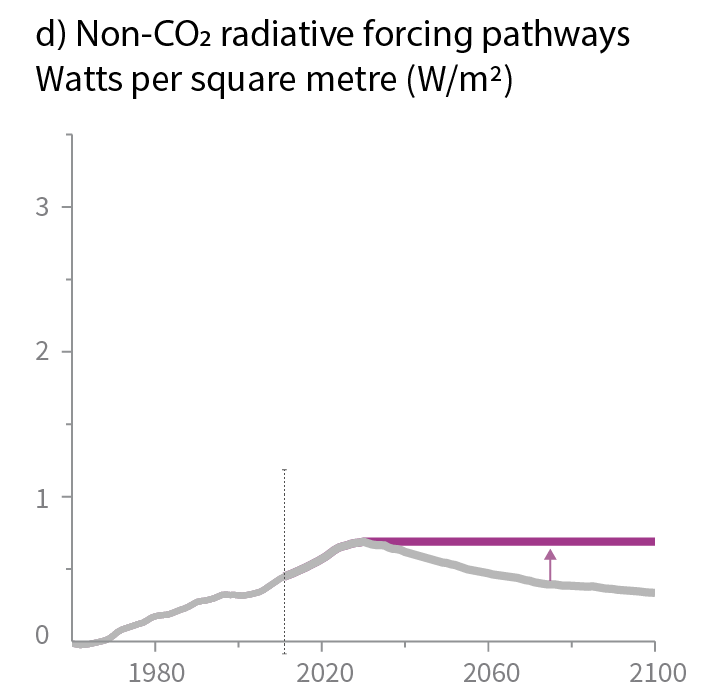 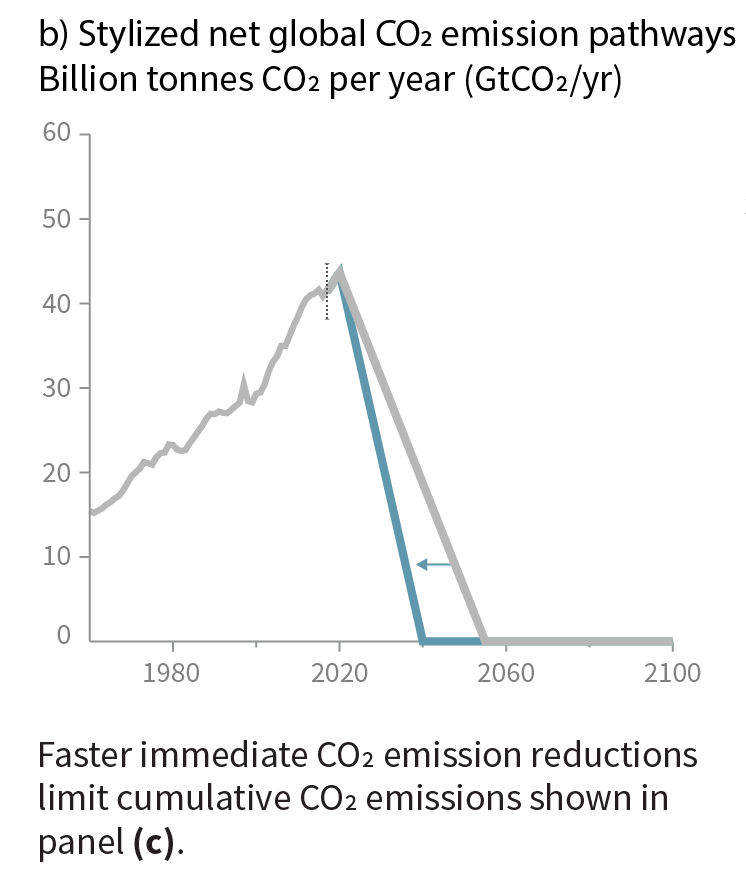 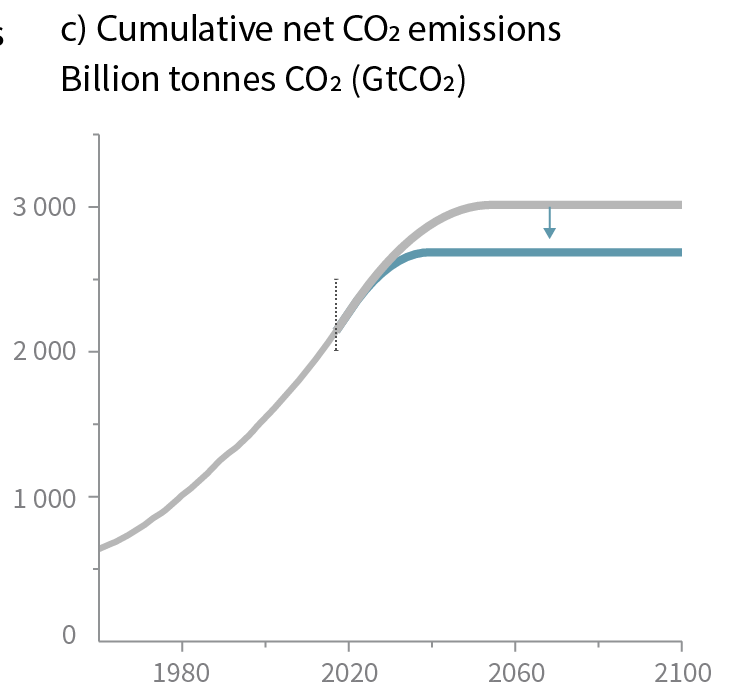 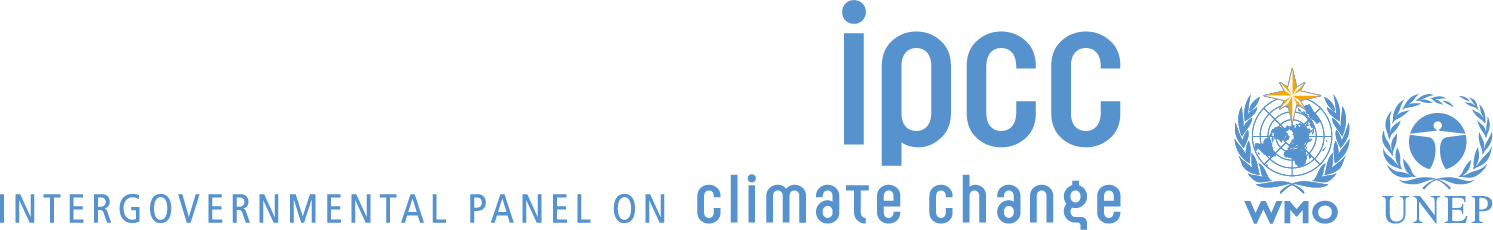 Eventual warming depends on cumulative CO2 emissions. Exceeding temperature limits will have additional impacts and require net CO2 removals to reverse warming
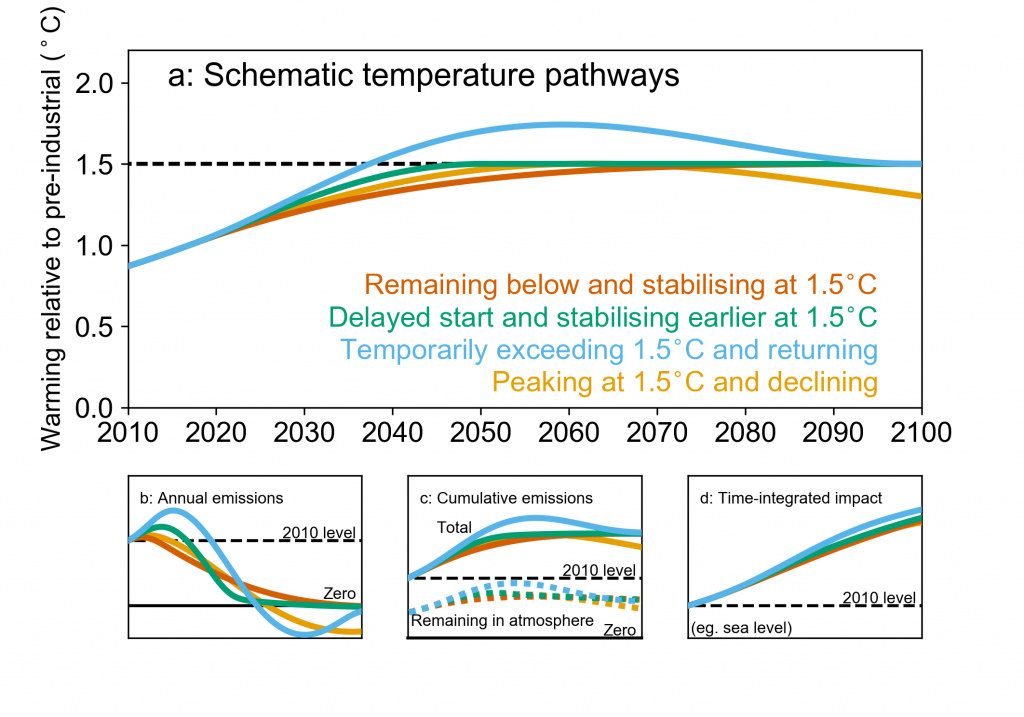 Approx. 220 GtCO2 of removals would be needed to address an overshoot of 0.1oC 


Temperature overshoot could cause some irreversible impacts
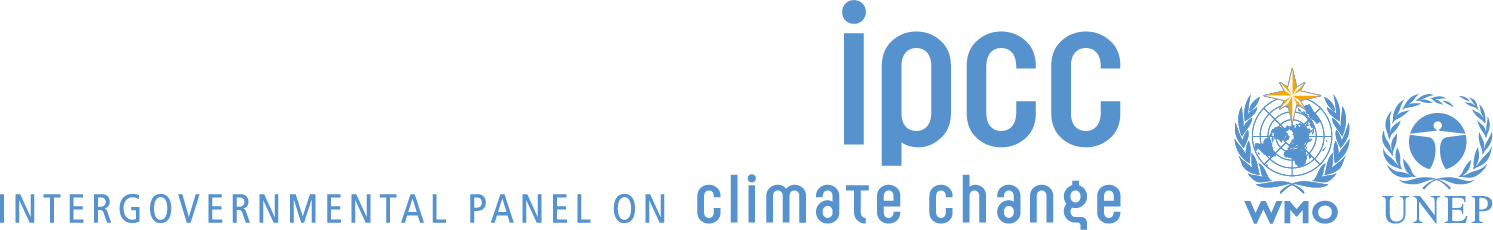 IPCC SR1.5 Figure 1.4, SRCCL Chapter 6
Emissions need to stay within a remaining carbon budget to keep temperatures below a given warming level but uncertainty in climate response affects the chance
At the end of 2017:
580 GtCO2 remained in the budget  for 50% probability of staying below 1.5oC

420 GtCO2 remained in the budget  for 67% probability of staying below 1.5oC. Meeting this budget would stay below 1.5oC in all but the highest climate sensitivity worlds 

Permafrost and other Earth system feedbacks could add warming equivalent to 100 GtCO2 over the century
1.5oC
Remaining
CO2 warming
Future non-CO2
Warming to date
2200 ± 320 GtCO2
Global warming level
0oC
Approx. 42 GtCO2 currently emitted per year
IPCC SR1.5 Chapter 2
Conclusions
Long-term temperatures depend on cumulative CO2 emissions and level of non-CO2 emission reductions
Parts of the world are already experiencing higher temperatures than the LTGG temperature limits
To meet the LTGG temperature limits rapid emission reduction to net-zero CO2 is needed as well as deep reductions in non-CO2 GHGs 
Meeting the LTGG temperature limit in an overshoot scenario could cause additional impacts that take decades to many centuries to reverse
Geophysical factors that make meeting the LTGG more challenging are:
If we are in a high climate sensitivity world
Future climate risk to land-based carbon dioxide removals
Other Earth system feedbacks such as GHG release from land systems
Conclusions
Reaching the ultimate LTGG may well imply achieving global sustainability, which requires significant transformative change in human systems.
 


*Global sustainability entails environmental sustainability; Social equity; and Economic prosperity
IPCC SR1.5 SPM (Fig. SPM.3b, Fig. SPM.4, D.6, D.6.3, D.7.4), SROCC SPM (C.4, C.4.7)